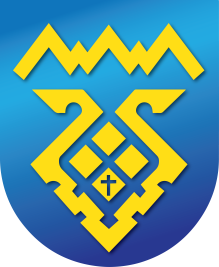 Департамент финансов 
городского округа Тольятти
Об исполнении бюджета городского округа Тольятти за 2024 год
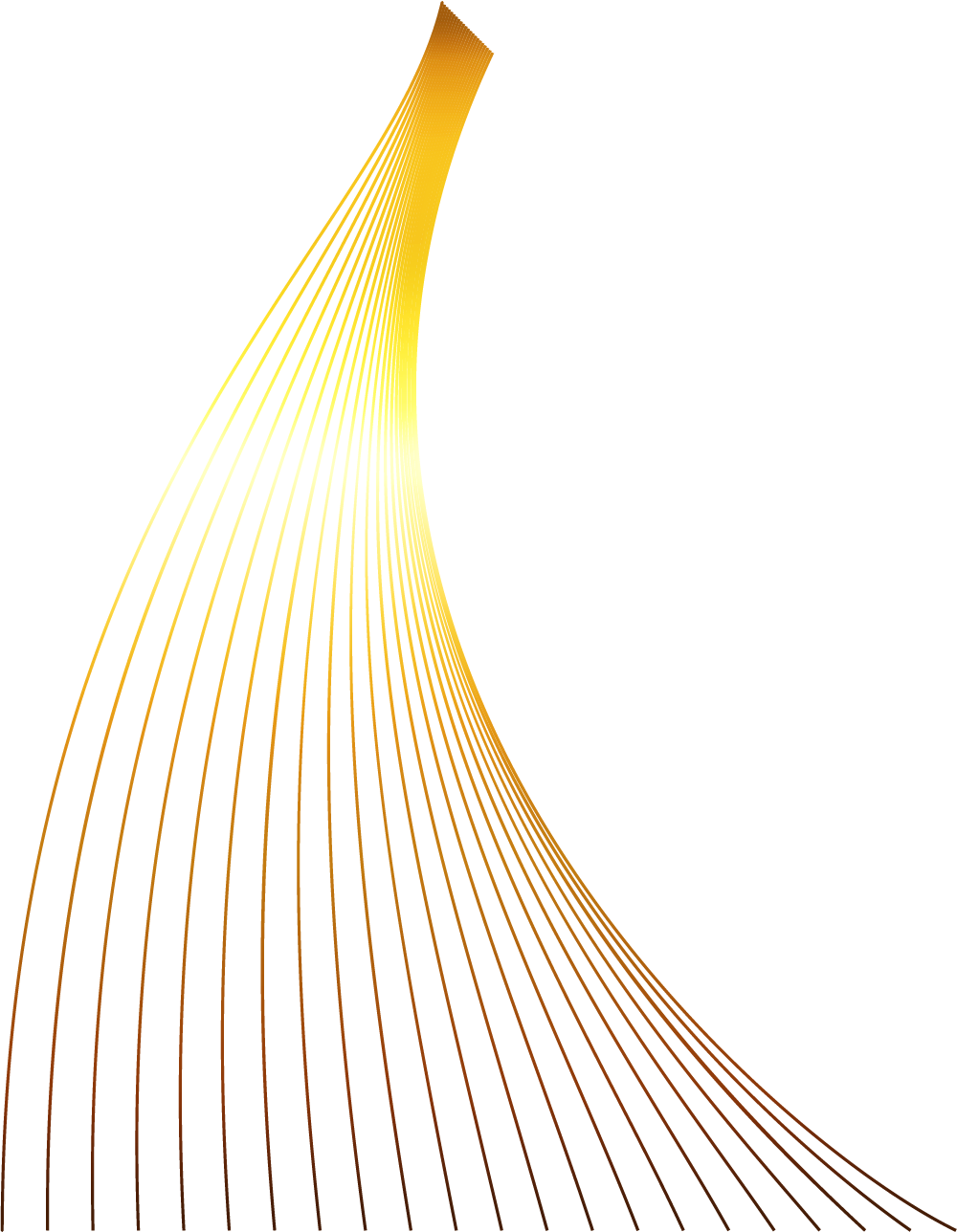 Докладчик: 
Руководитель департамента финансов  Миронова Лариса Александровна
Основные показатели исполнения                
                 бюджета в 2024 году  (млн.руб.)
1
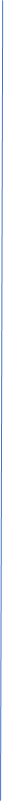 18 848
18 384
Структура собственных доходов
 на 2024 год  (в процентах)
2
Исполнение собственных доходов
по источникамза 2024 год (млн. руб.)
3
Исполнение собственных доходов по главным администраторам доходов бюджета за 2024 год (млн. руб.)
4
Департамент градостроительной деятельности
Департамент по управлению муниципальным имуществом
Управление потребительского рынка
Министерство имущественных отношений Самарской области
Динамика структуры муниципального долга 
в 2022 –2024 годах  (млн. руб.)
5
Стоимость обслуживания 
муниципального долга:
2022 (факт) – 228 млн. руб. 
2023 (факт) – 152 млн. руб. 
2024 (факт) – 103 млн. руб.
Дефицит (профицит) бюджета :
2022 (факт) – профицит 870 млн. руб.
2023 (факт) – профицит 464 млн. руб.
2024 (факт) – профицит 1 417 млн. руб.
Исполнение расходов  
по источникам  за 2024 год (млн.руб.)
6
9 746
Средства вышестоящих бюджетов 

Средства городского округа
Исполнение бюджета за 2024 год
                   21 341 млн.руб.
11 595
Субвенции - 61
 
Субсидии   - 311

Иные МБТ - 371
За счет средств   вышестоящих 
      бюджетов  -743
Общая сумма кассового 
неисполнения  1 373 млн.руб.
Городское хозяйство, дорожная деятельность, бюджетные инвестиции – 532  млн.руб.
 
Отрасли социально-культурной сферы –
       98 млн.руб.
За счет средств 
     городского 
     бюджета - 630
Исполнение расходов 
(ведомственная структура) 
за 2024 год (млн.руб.)
7
Структура  фактических расходов  
по департаменту дорожного хозяйства и транспорта за 2024 год (млн руб.)
8
Ремонт автомобильных дорог -  1 352 
Транспортные услуги населению (перевозка пассажиров) – 1 013 
Содержание улично-дорожной сети – 541 
Повышение безопасности дорожного движения – 175 
Капитальный ремонт и ремонт дворовых территорий многоквартирных домов и проездов   к дворовым территориям -111 
Проектно-изыскательские работы - 12 
Судебные акты – 8 
 Прочие – 3
Средства вышестоящих бюджетов – 1906 


Средства городского округа- 1309
Исполнение
3 215      млн. руб. 
(84 %)
Структура  фактических расходов  
по городскому хозяйству за 2024 год (млн.руб.)
9
ФКГС –141
Благоустройство – 251
«СОдействие», инициативные проекты - 116
План природоохранных мероприятий – 85
Обращение с животными без владельцев –14 
Содержание городских территорий - 778
Охрана  и воспроизводство лесов - 86
Содержание сетей, инженерной инфраструктуры, водоотведение ливневых стоков - 149
Уличное освещение - 335
Ремонт фасада МКД по адресу 40 лет Победы,58  –28
Исполнительные листы, штрафы - 70
Содержание нежилых муниципальных помещений и пр. - 20
Средства вышестоящих бюджетов -369


Средства городского 
    округа-1704
Исполнение
2 073 млн.руб.
(85,1%)
Расходы бюджета на обеспечение пожарной,                 
                               антитеррористической  безопасности, ремонт и 
                                благоустройство, обеспечение доступности по                     
                                учреждениям социальной сферы за 2024 год
10
Противопожарные мероприятия
Антитеррористические мероприятия
Всего исполнено  597 млн.руб. 
средства вышестоящих бюджетов 252,5  млн.руб.
средства городского округа 344,5  млн.руб.
Капитальный и текущий ремонт   
    ( в т.ч. благоустройство)
Создание доступной среды
Расходы бюджета на поддержку участников 
     СВО и членов их семей в 2024 году (млн. руб.)
11
За счёт средств областного бюджета – 72,3 млн.руб.
36,5
Освобождение от родительской платы в детских садах семей участников СВО

Обеспечение второго приёма бесплатного питания  
обучающихся 1 - 4 классов школ из семей участников СВО

Обеспечение двухразовым бесплатным питанием 
обучающихся  5 - 11 классов школ из семей участников СВО           


Выплаты семьям погибших военнослужащих в размере 100 тыс.руб.           

Организация доставки граждан для проведения церемоний прощания с погибшими 
участниками СВО и перевозки военнослужащих

Выплаты в размере 200 тыс.руб. гражданам, заключившим контракт  о прохождении 
военной службы 

Выплаты в размере 200 тыс.руб. работникам ОМС и муниципальных учреждений,   
заключившим контракт  о прохождении военной службы  

Оказание поддержки по заявкам, связанным с проведением СВО
10,4
25,4
За счёт средств бюджета городского округа – 154,4 млн.руб.
15,6
5,1
115,4
2,2
16,1
Расходы бюджета на реализацию                            приоритетных национальных 
проектов за 2024 год (млн. руб.)
12
ПЛАН 
 947,0
ФАКТ 
 895,2
%
Мероприятия по обеспечению 
       деятельности советников директора  
Реализация практик  поддержки 
       добровольчества (волонтерства)
100
Образование
20,2
20,2
Создание модельной библиотеки 
Оснащение образ. учреждений музыкальными инструментами, оборудованием и учебными материалами
Культура
100
12,4
12,4
Приобретение спортивного оборудования и инвентаря
Демография
100
8,2
8,2
Туризм и индустрия
гостеприимства
100
6,2
6,2
Мероприятие ретро-фестиваль «Жигули»
Благоустройство 3 общественных  территорий 
Благоустройство 19 дворовых
       территорий
Жилье и городская среда
96,3
141,4
146,8
Безопасные качественные 
дороги
Ремонт 6 автомобильных дорог общего пользования местного значения.
687,4
95,2
721,7
Ликвидация и рекультивация бывшей городской свалки промышленных и бытовых отходов
Экология
19,4
31,5
61,6
Поддержка инициативных
                              проектов в 2024 году
13
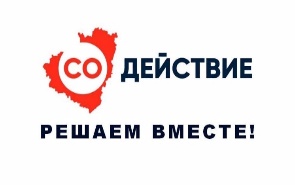 23 общественных проекта 106 млн. руб., в том числе: - 74 млн. руб. – средства обл. бюджета, - 32 млн. руб. – средства города,- 14 млн. руб. – инициативные платежи
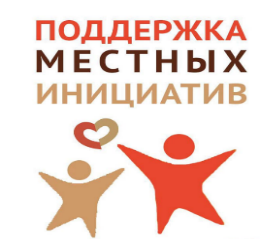 4 инициативных проекта 10 млн. руб., в том числе:  - 9 млн. руб. – средства города, - 1 млн. руб. – инициативные платежи
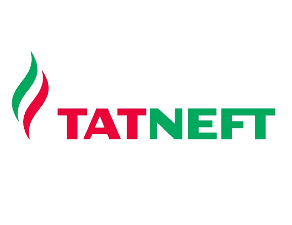 4 проекта32,5 млн. руб., в том числе: - 29 млн. руб. – средства ПАО «Татнефть», 
- 3,2 млн. руб. – средства города, - 0,3 млн. руб. – инициативные платежи
Динамика доли программного 
          финансирования за 2024 год (факт, млн. руб.)
14
2023
2024
2022
Расходы бюджета, всего

                    
Программные расходы                              
   
                  
Непрограммные расходы
    

 Доля программного финансирования, %

               
 Количество программ, шт.
21 341
18 562
18 384
17 783
17 591
20 245
1 096
793
779
95,8
95,7
94,9
27
26
26
ОТЧЕТ ОБ ИСПОЛНЕНИИ БЮДЖЕТА 
                                    ГОРОДСКОГО ОКРУГА ЗА 2024 ГОД
15
РЕШЕНИЕ ДУМЫ ГОРОДСКОГО ОКРУГА ТОЛЬЯТТИ ОТ 09.04.2014 № 250 
«О ПОЛОЖЕНИИ О БЮДЖЕТНОМ ПРОЦЕССЕ В ГОРОДСКОМ ОКРУГЕ ТОЛЬЯТТИ»
6 марта


13 марта


До 1 апреля



До 1 мая


План работы Думы
Рассмотрение отчета на коллегии
Проведение публичных слушаний по отчету
Предоставление отчета в КСП для подготовки заключения
Предоставление отчета в ДУМУ
Утверждение отчета в ДУМЕ
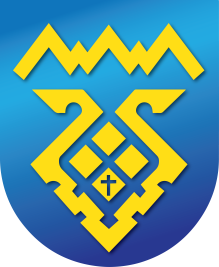 Благодарим за внимание!
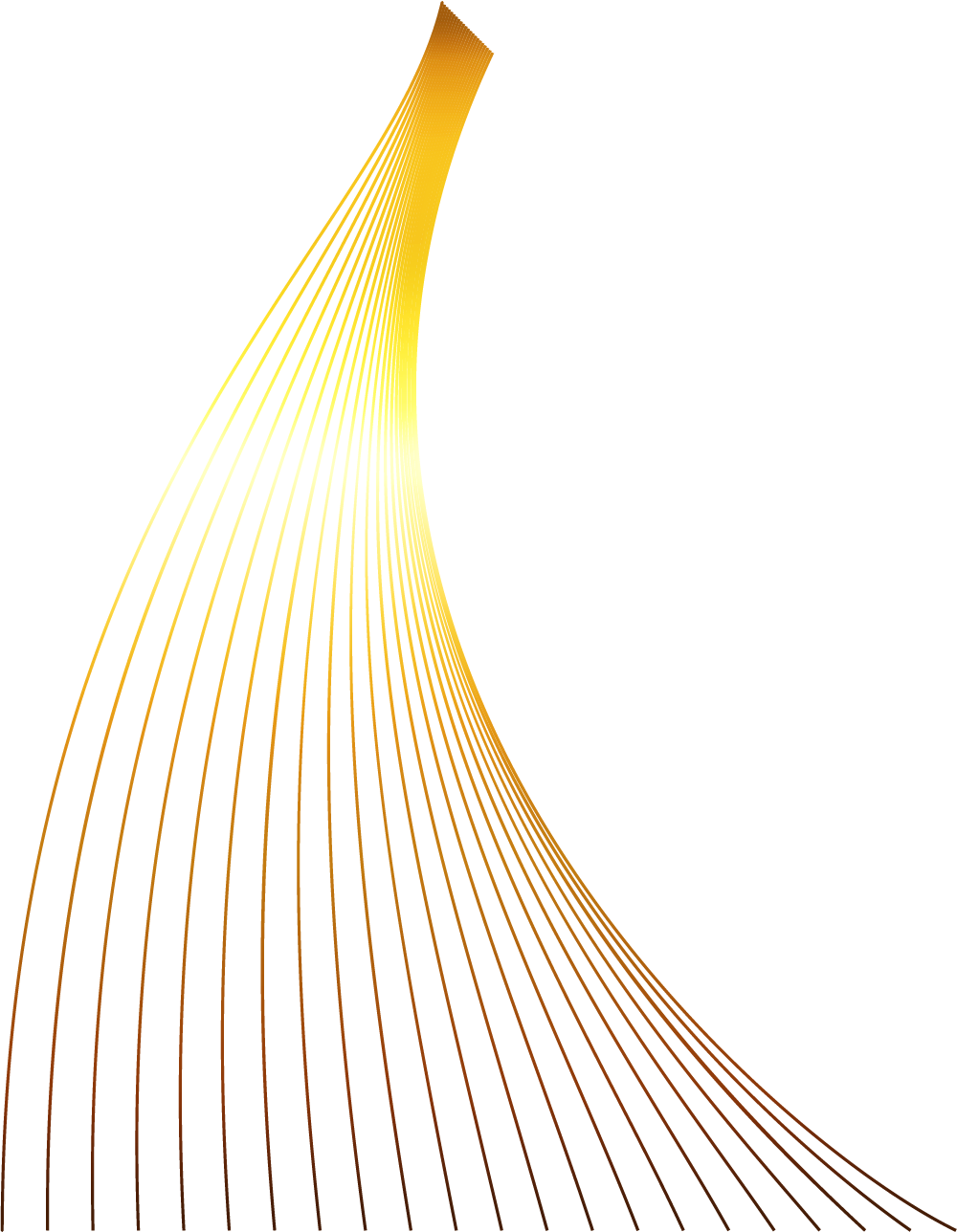